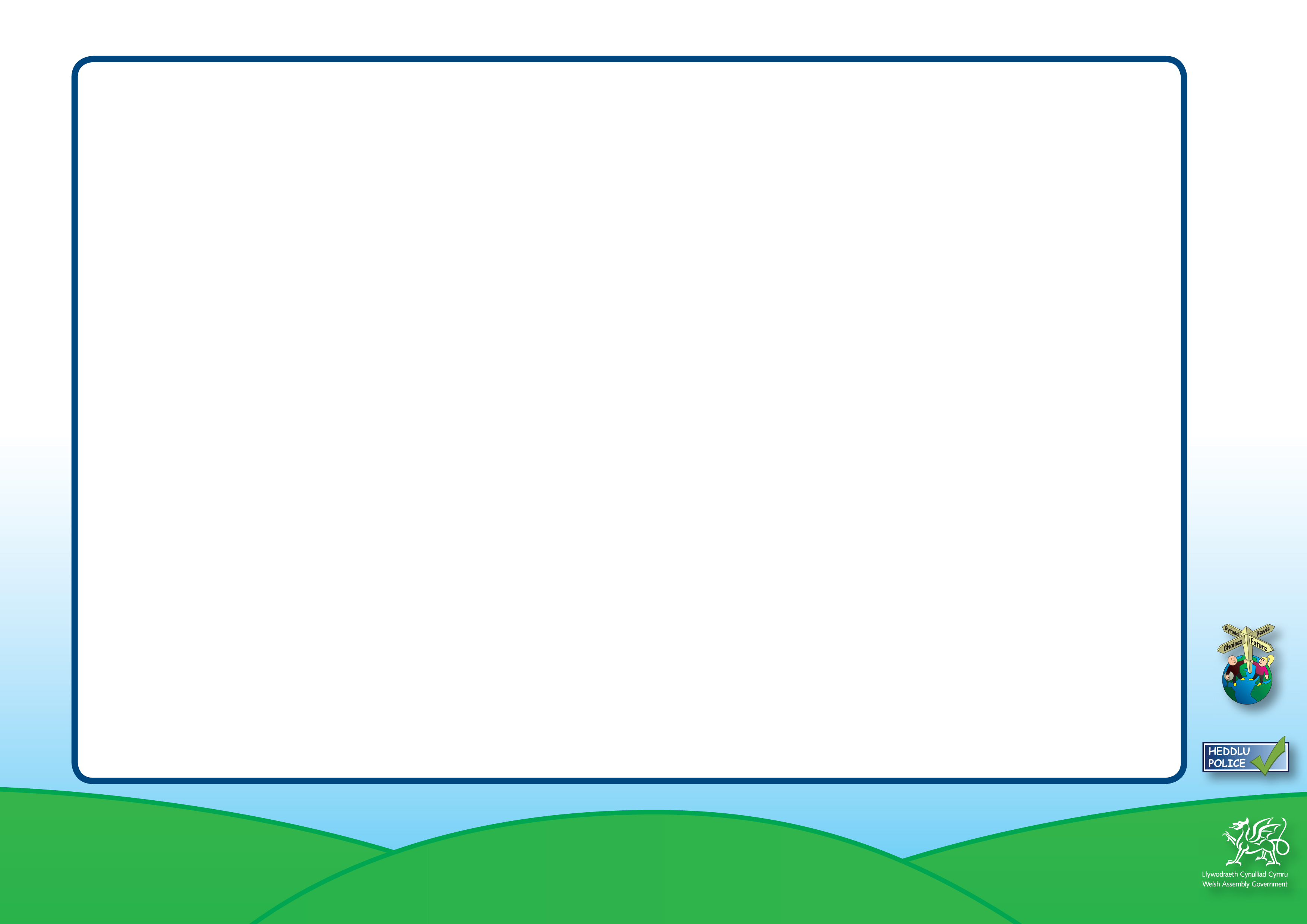 Resource 2a
Code Breakers
What do the following text words mean?
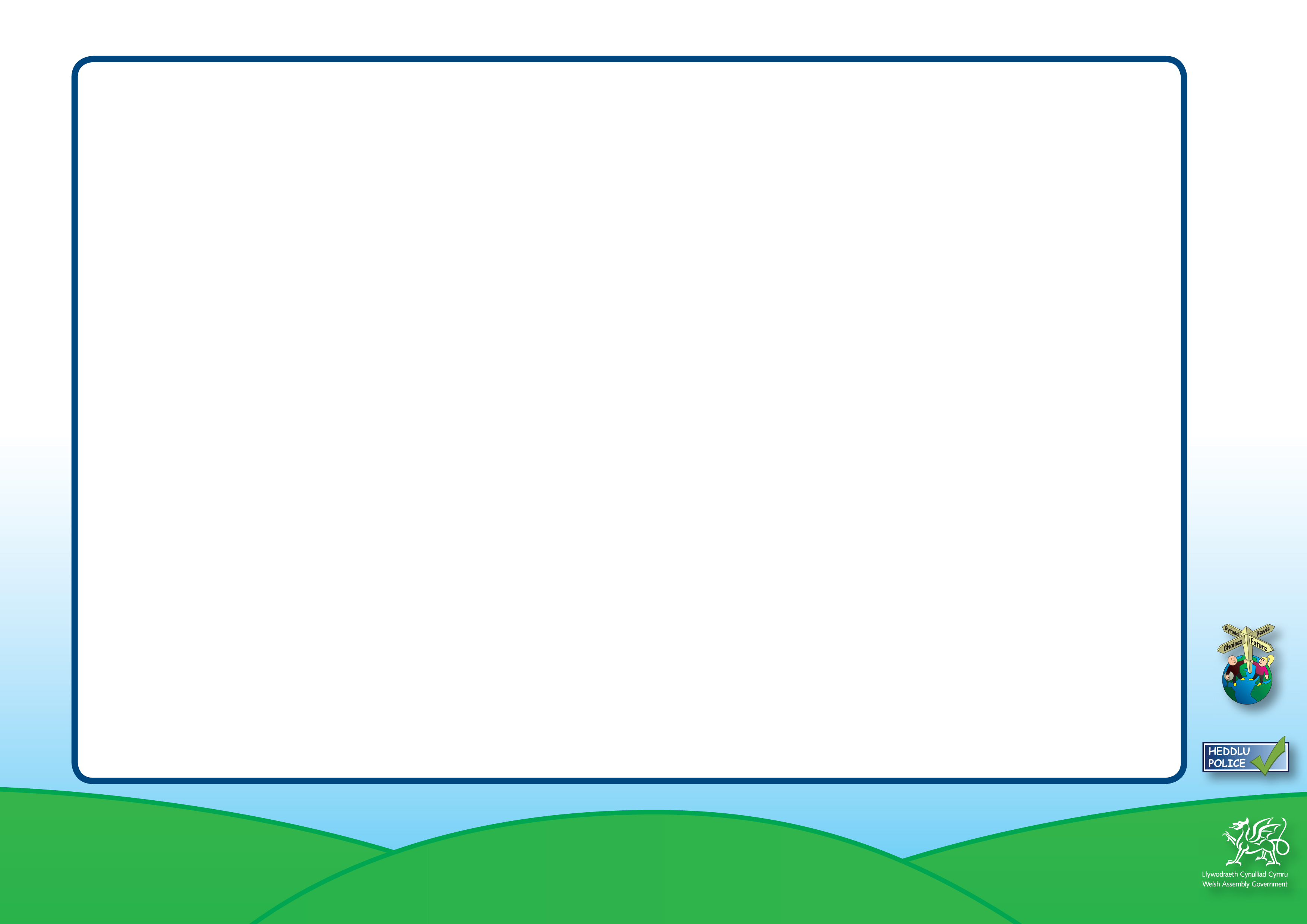 Code Breakers
LOL
OMG
IMHO
BFF
G2G
SYS
L8R
THX
XI10
XOXO
WUD
W8
URAQT
TMB
<3
KEWL
HHOJ
SOZ
WU
You’re a cutie
laugh out load
later
oh my gosh
Text me back
thanks
Love/heart
in my honest opinion
exciting
cool
best friends forever
hugs and kisses
Ha ha only joking
got to go
What you doing?
sorry
see you soon
wait
What’s up?